Nursery/Landscape Plant Identification
Q-Z
190-216
QUIZ
1
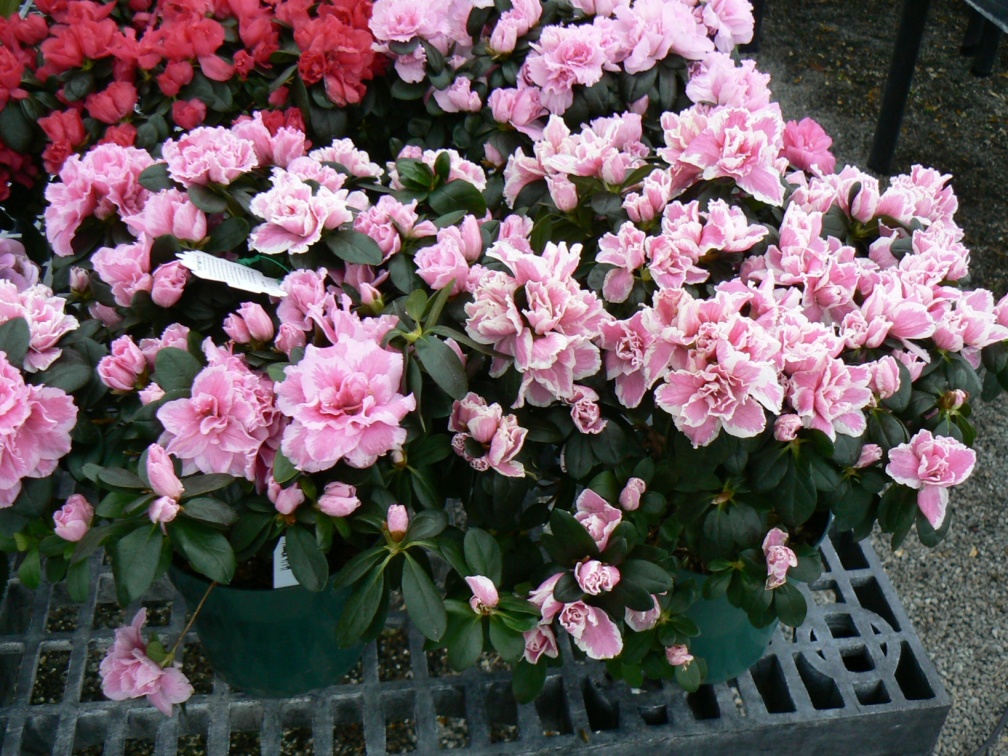 [Speaker Notes: 194Rhododendron HybridExbury Hybrid Azalea]
2
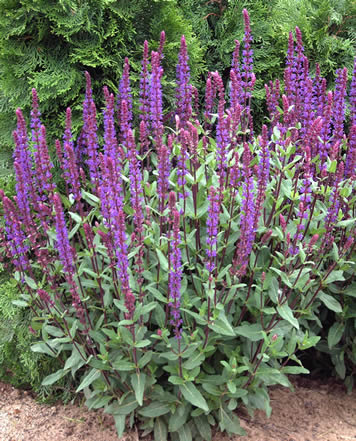 [Speaker Notes: 196Salvia nemorosa cv.Meadow Sage
http://gpgreenhouses.ca/images/salviaNemorosaCarradonnaS.jpg

http://www.missouriplants.com/Blueopp/Salvia_farinacea_flower.jpg]
3
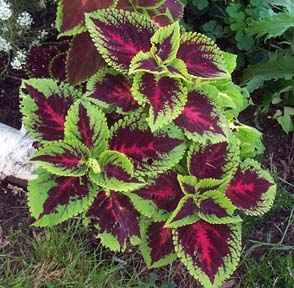 [Speaker Notes: 198Solenostemon scutellarioidesColeus
http://pics.davesgarden.com/pics/2001/08/12/poppysue/bdbdec.jpg

http://3.bp.blogspot.com/_eaKbvlcIK10/SG0holYxjnI/AAAAAAAAB_4/04VTJdVtyzY/s400/solenostemon%2Bscutellarioides%2Brainbow%2Bmix%2B(own).jpg]
4
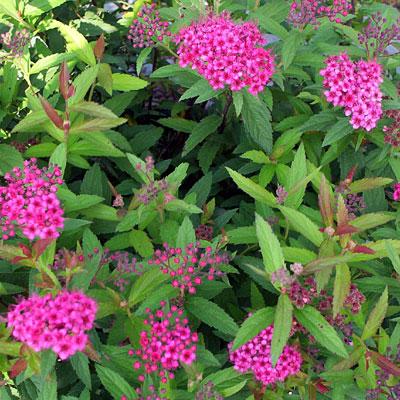 [Speaker Notes: 200Spiraea x bumaldaBumalda Spirea
http://www.zahradnictvikub.cz/Foto_druhove/slides/Spiraea%20x%20bumalda%20Anthony%20Waterer.jpg

http://www.lotf.com/plants/shrubs/spireago.jpg

http://www.aragriculture.org/Images/plant_db/shrubs/spiraea_bumalda_flfm.jpg]
5
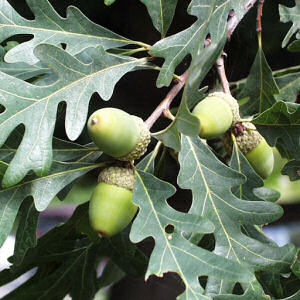 [Speaker Notes: 190Quercus albaWhite Oak


http://www.netstate.com/states/symb/trees/images/white_oak2.jpg

http://naturallandscapenursery.com/White%20Oak.JPG]
6
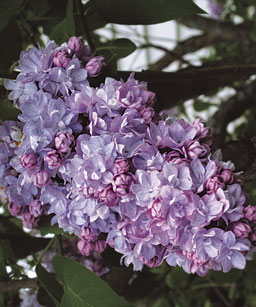 [Speaker Notes: 201Syringa vulgaris cv.Common lilac
http://www.finegardening.com/cms/uploadedimages/images/gardening/issues_81-90/041088070-02_med.jpg

http://www.finegardening.com/CMS/uploadedimages/Images/Gardening/Issues_101-110/041106478_lavendar_lady_lilac_xlg.jpg]
7
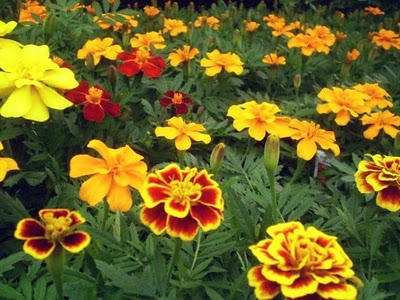 [Speaker Notes: 202Tagetes spp. cv.Marigoldhttp://3.bp.blogspot.com/_eaKbvlcIK10/SD3hazRgwKI/AAAAAAAABtA/qr05rmOZn6w/s400/tagetes%2Bpatula%2Bvarious%2B(own).jpg

http://www.pekin.net/pekin108/edison/jrviews/fall99/marfest/images/marigold.jpg]
8
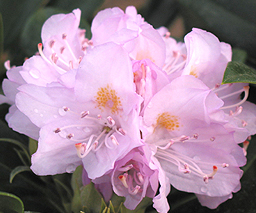 [Speaker Notes: 193Rhododendron x catawbienseCatawba Hybrid Rhododendron
http://www.talltreesgroup.com/Rhododendron%20catawbiense%20%27Roseum%20Elegans%27.jpg

http://www.conncoll.edu/ccrec/greennet/arbo/images/cbgchklist/rhodomaximum.jpg]
9
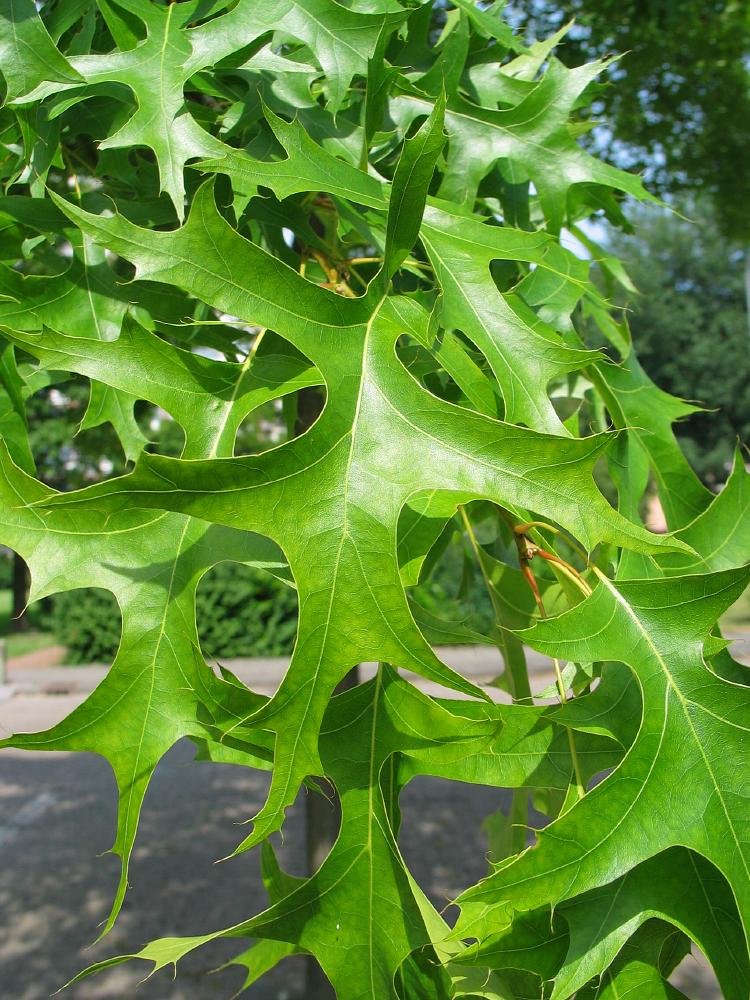 [Speaker Notes: 191Quercus palustrisPin Oak
http://www.bomengids.nl/zomer2004/pics/Moeraseik__Quercus_palustris__Pin_oakimg_4632blad.jpg

http://www.uvm.edu/~uvmwalks/1/plantimages/Quercuspalustris06.jpg]
10
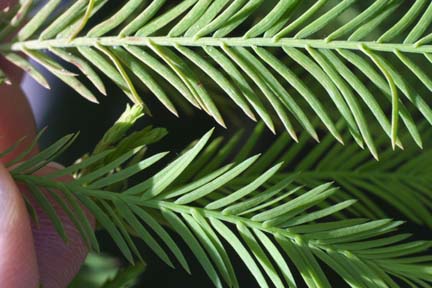 [Speaker Notes: 203Taxodium distichumBald Cypress
http://www.azarboretum.org/plantlist/baldcypress.jpg

http://www.google.com/imgres?imgurl=http://www.cas.vanderbilt.edu/bioimages/biohires/t/htadi2-lfuplow-close12654.JPG&imgrefurl=http://www.cas.vanderbilt.edu/bioimages/image/t/tadi2-lfuplow-close12654.htm&usg=__8vniZdxZGONHX64pJT1VD0dTisw=&h=1440&w=2160&sz=664&hl=en&start=3&sig2=QfuJB_a96yFXFEwLoGruKQ&um=1&itbs=1&tbnid=rQKLwG_wXasVmM:&tbnh=100&tbnw=150&prev=/images%3Fq%3DTaxodium%2Bdistichum%2BBald%2BCypress%26um%3D1%26hl%3Den%26sa%3DG%26tbs%3Disch:1&ei=U4IBTPXZHJT84AawoIzaDQ]
11
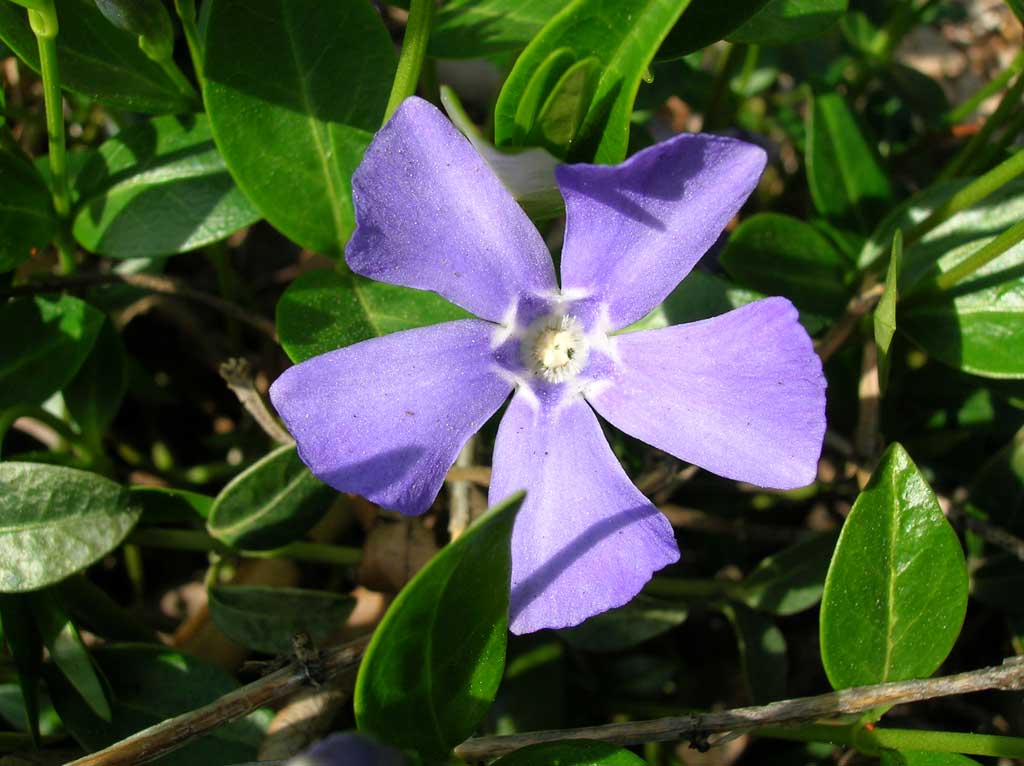 [Speaker Notes: 212Vinca minor cv.Periwinkle
http://davidbessler.files.wordpress.com/2008/07/periwinkle1.jpg

http://www.daytonnursery.com/encyclopedia/Perennials/Vinca.htm]
12
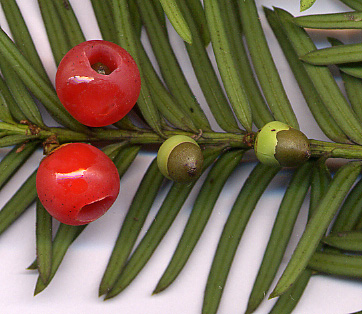 [Speaker Notes: 204Taxus spp.cv.Yew
http://www.google.com/imgres?imgurl=http://www.millernursery.com/image/plantPicFiles/SmallWebPics/taxusMediaTautoniS.jpg&imgrefurl=http://www.millernursery.com/plantPages/plantPage.php%3Fplantid%3D335&usg=__UEvdKk_uaHL2jWhRatuSf1cBIPw=&h=356&w=475&sz=44&hl=en&start=10&sig2=iTBWZA8w5wboZMi7dbNTpw&um=1&itbs=1&tbnid=i0qt0_TE8QciWM:&tbnh=97&tbnw=129&prev=/images%3Fq%3DTaxus%2BYew%26um%3D1%26hl%3Den%26sa%3DG%26tbs%3Disch:1&ei=2YEBTJXgMZGC4QbCjrDgDQ

http://michaelweishan.com/gardenblog/wp-content/uploads/2009/08/taxus.jpg]
13
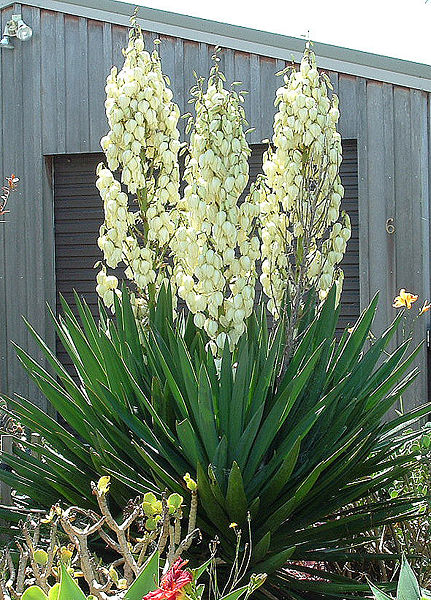 [Speaker Notes: 215Yucca filamentosaAdam’s Needle
http://www.royalcrestnurseries.com/catalog/images/Yucca_filamentosa_7g.jpg

http://www.hortmag.com/upload/images/PlantsWeLove/yucca.jpg]
14
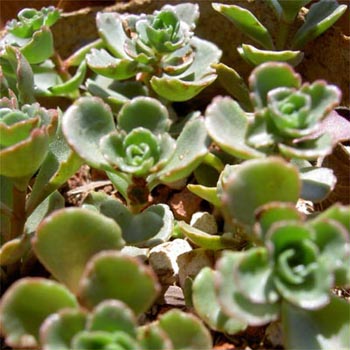 [Speaker Notes: 197Sedum spurium cv.Sedum
http://www.cactusjungle.com/images/sedum_spurium_atropurpureum.jpg

http://www.rockwallgardens.com/Sedum_spurium__red_form_23June2006.jpg]
15
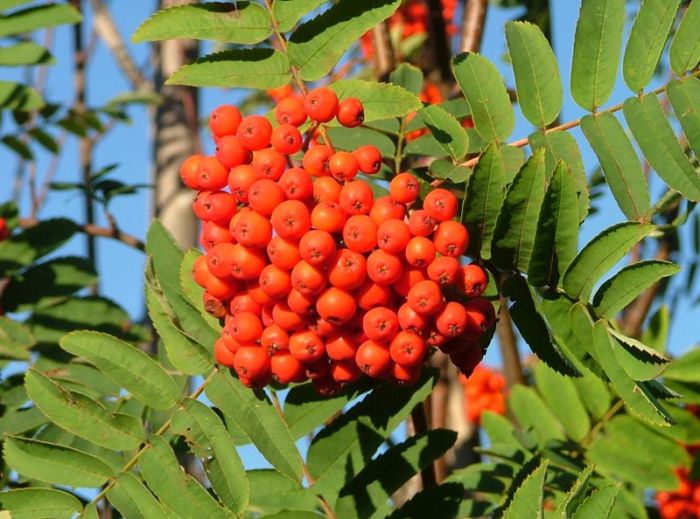 [Speaker Notes: 199Sorbus aucupariaEuropean Mountain Ash
http://www.google.com/imgres?imgurl=http://www.dicts.info/img/ud/rowan.jpg&imgrefurl=http://www.dicts.info/picture-dictionary.php%3Fw%3Dmountain&usg=__Q2Qqxu2OfwmxTEwCc5SO3rts99k=&h=519&w=700&sz=72&hl=en&start=2&sig2=389cIaIreeTk6PA2bfBqTA&um=1&itbs=1&tbnid=-9V5S_7ZcrwP-M:&tbnh=104&tbnw=140&prev=/images%3Fq%3DSorbus%2Baucuparia%2BEuropean%2BMountain%2BAsh%26um%3D1%26hl%3Den%26sa%3DG%26tbs%3Disch:1&ei=DIQBTIyYGpSS4garx4XTDQ

http://www.digitalnaturalhistory.com/images/SorbusHybrid1BrigusOct232004.jpg

http://gerrystreenursery.com/pics/European-Mountain-Ash.jpg]
16
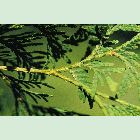 [Speaker Notes: 205Thuja occidentalis cv.American Arborvitae
http://1.bp.blogspot.com/_Oh85DTQjRFw/RbMDyYCaTvI/AAAAAAAAA7s/ra_ZbfwhWEI/s200/Thuja_orientalis.jpg

http://msuplants.com/images/Thuja/Thujaocci_LF02b_Jun13_sma.jpg]
17
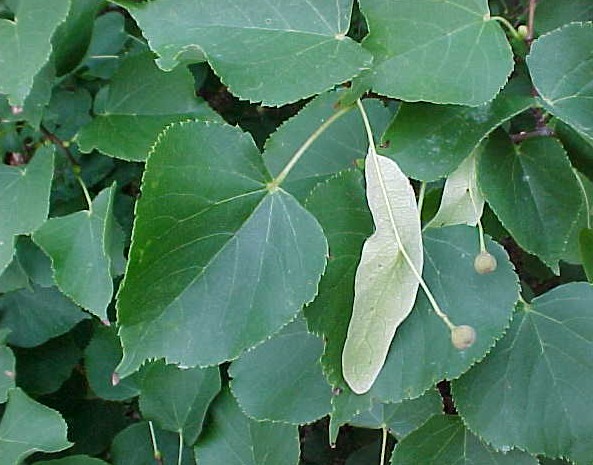 [Speaker Notes: 206Tilia coardataLittleleaf Linden
http://img.hgtv.com/HGTV/2003/09/30/tough_tilia_cordata_tree_lg.jpg

http://www.talltreesgroup.com/Tilia%20cordata.jpg]
18
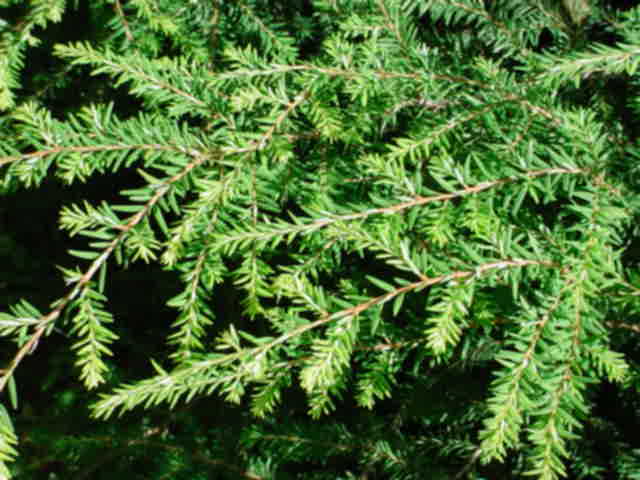 [Speaker Notes: 207Tsuga canadensisCanadian Hemlock
http://greenspade.com/wp-content/uploads/2008/01/hemlockcan.jpg

http://www.yorkccd.org/wordpress/wp-content/uploads/2010/01/CanadianHemlockFrond1.jpg]
19
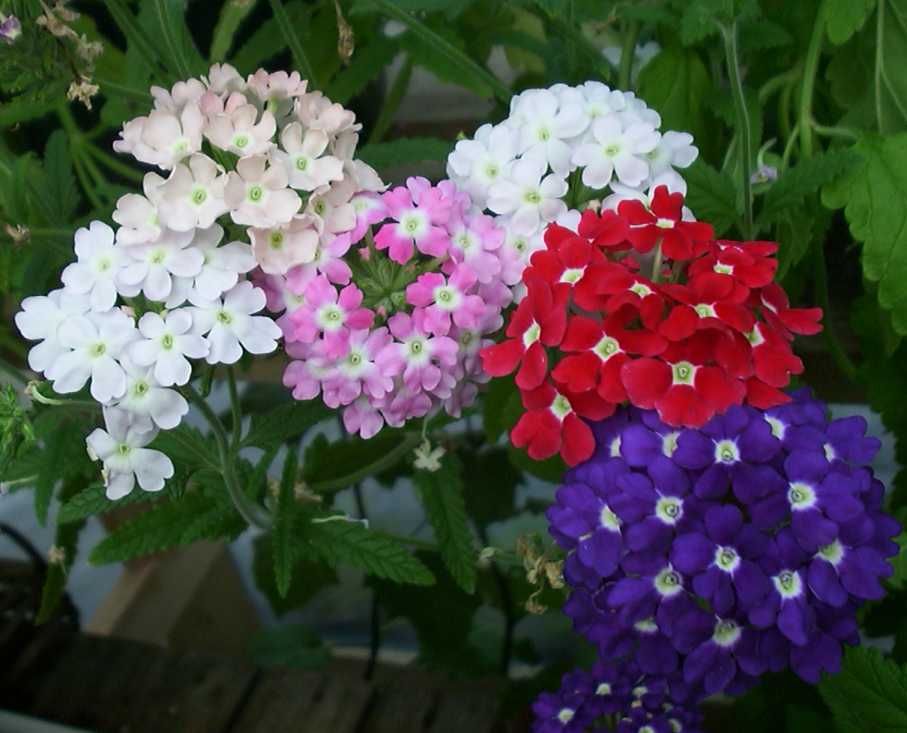 [Speaker Notes: 209Verbena x hybrida cv.Garden Verbena
http://www.acgnursery.com/images/verbena-mix.jpg

http://www.magnoliagardensnursery.com/productdescrip/pictures300/Verbena_BabylonR300.jpg]
20
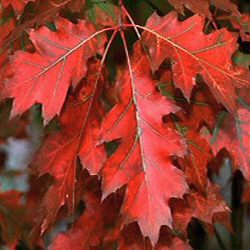 [Speaker Notes: 192Quercus rubraRed Oak
http://www.trees-online.co.uk/images/red-oak-tree-quercus-rubra-381.jpg

http://www.aragriculture.org/Images/plant_db/trees/quercus_rubra_fallclfm.jpg]
21
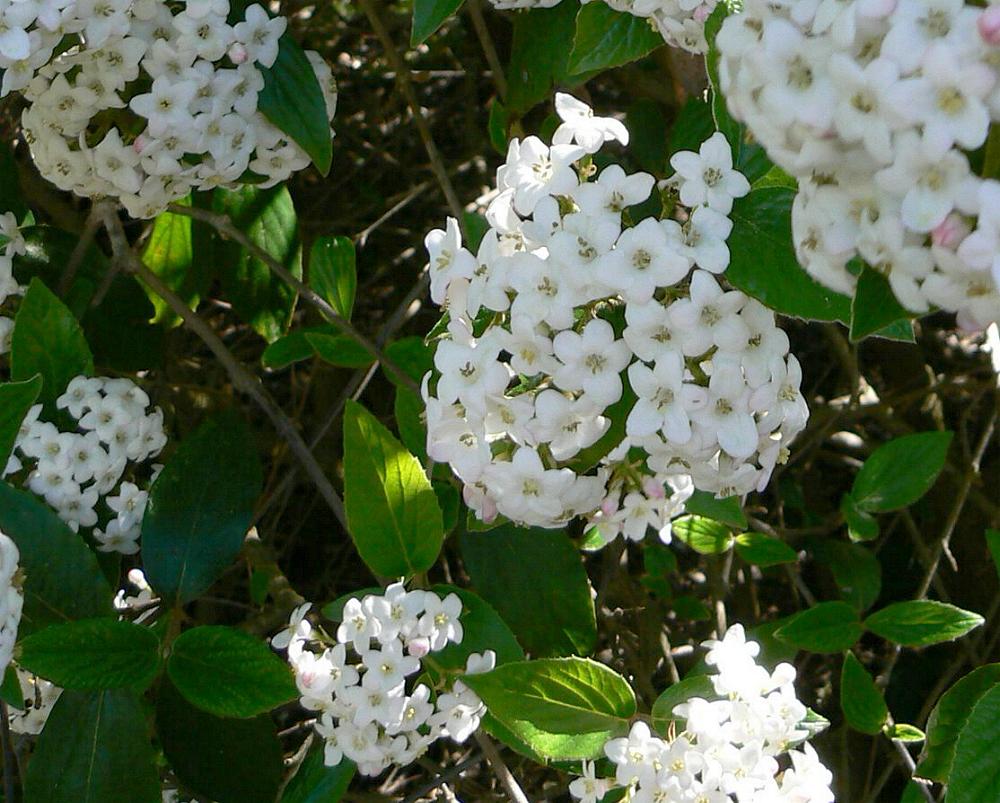 [Speaker Notes: 210Viburnum x burkwoodiiBurkwood Viburnum
http://media.growsonyou.com/photos/products/28132.jpg

http://australian-insects.com/lepidoptera/plants/capr/viburnum-burkwoodii.jpg]
22
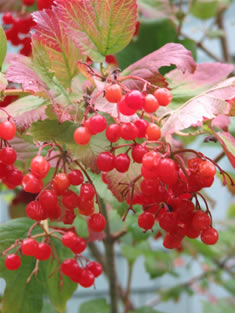 [Speaker Notes: 211Viburnum trilobumAmerican Cranberrybush Viburnum
Photo credits to Pat Breen, Oregon State University and Peggy Acott, Portland Nursery]
23
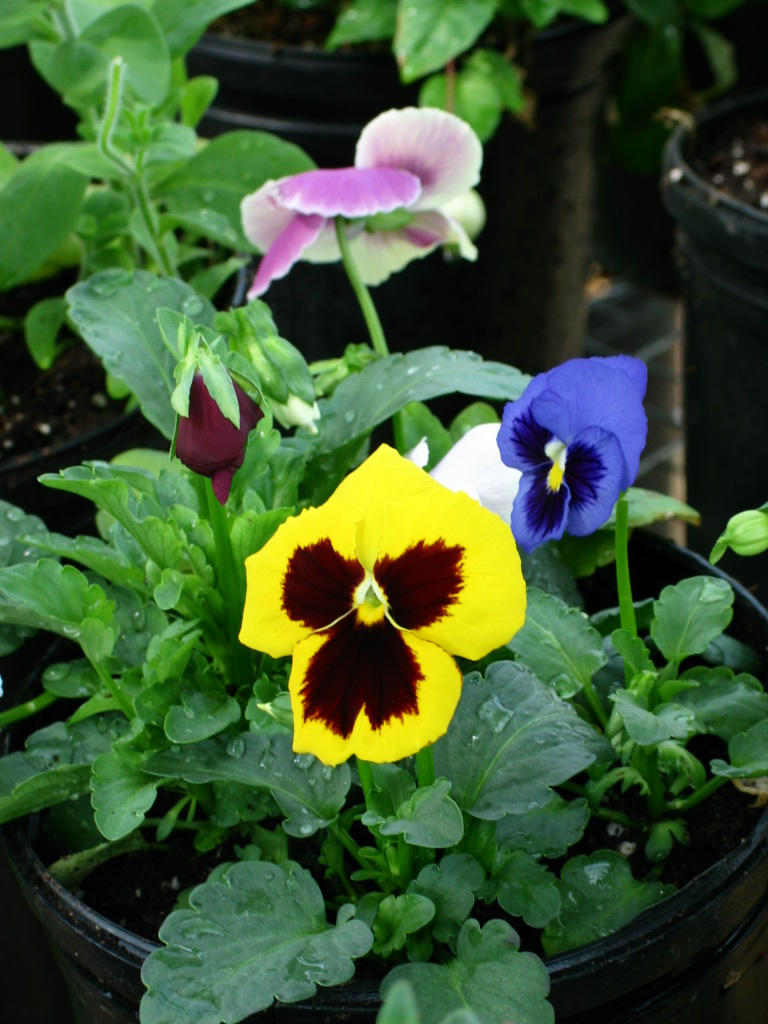 [Speaker Notes: 213Viola x wittrockiana cv.Pansy]
24
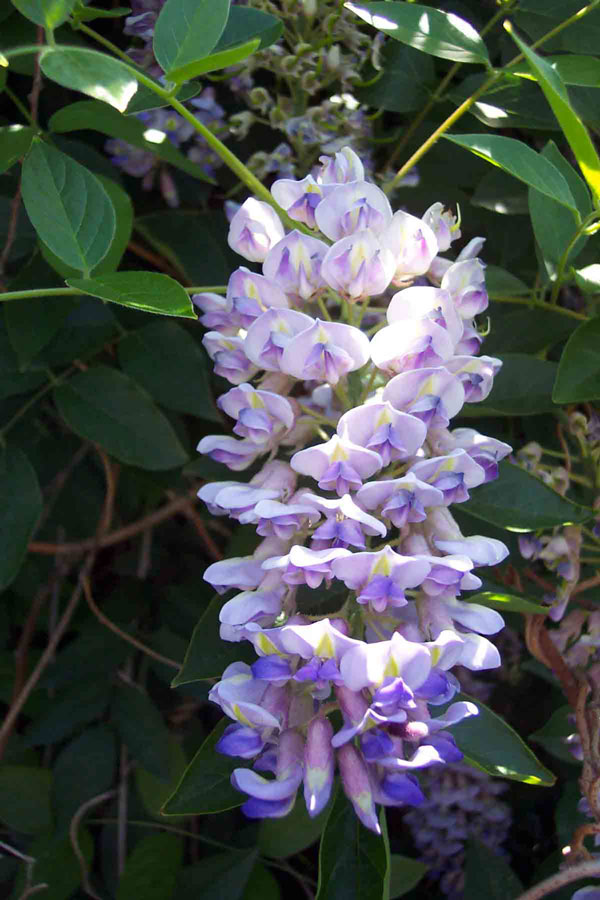 [Speaker Notes: 214Wisteria sinensis cv.Chinese Wisteria
http://www.extension.umn.edu/projects/yardandgarden/yglnews/images2/Sept12008/art2-3_600px.jpg

http://www.extension.umn.edu/projects/yardandgarden/yglnews/images2/Sept12008/art2-2_600px.jpg]
25
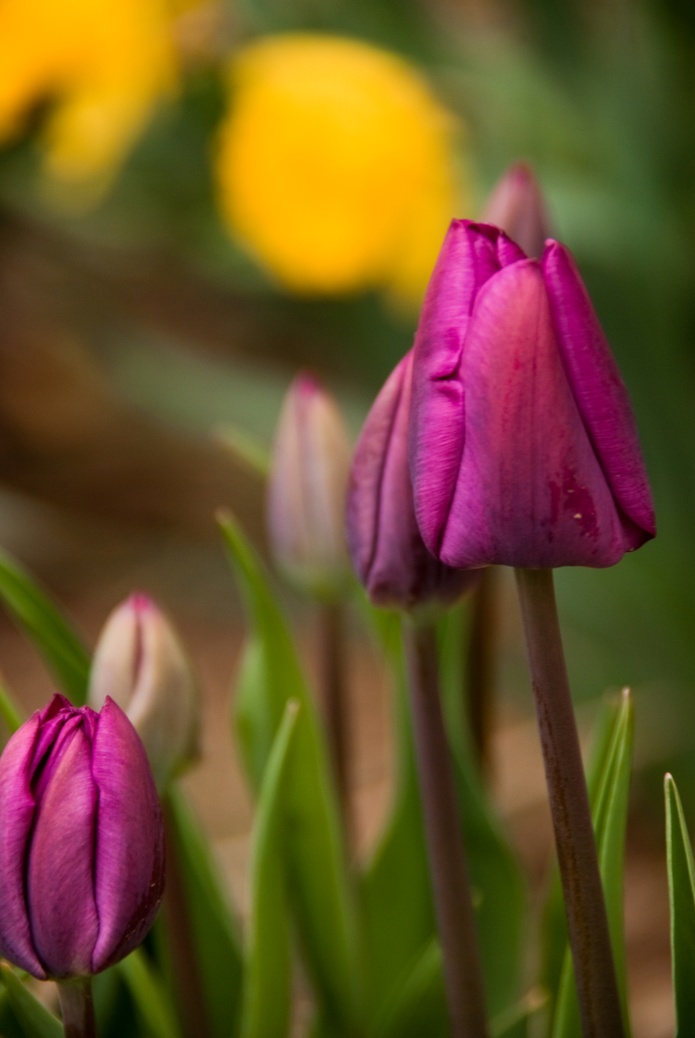 [Speaker Notes: 208Tulipa spp.cv.Tulip
http://images.pictureshunt.com/pics/t/tulip_flowers-10324.jpg]
26
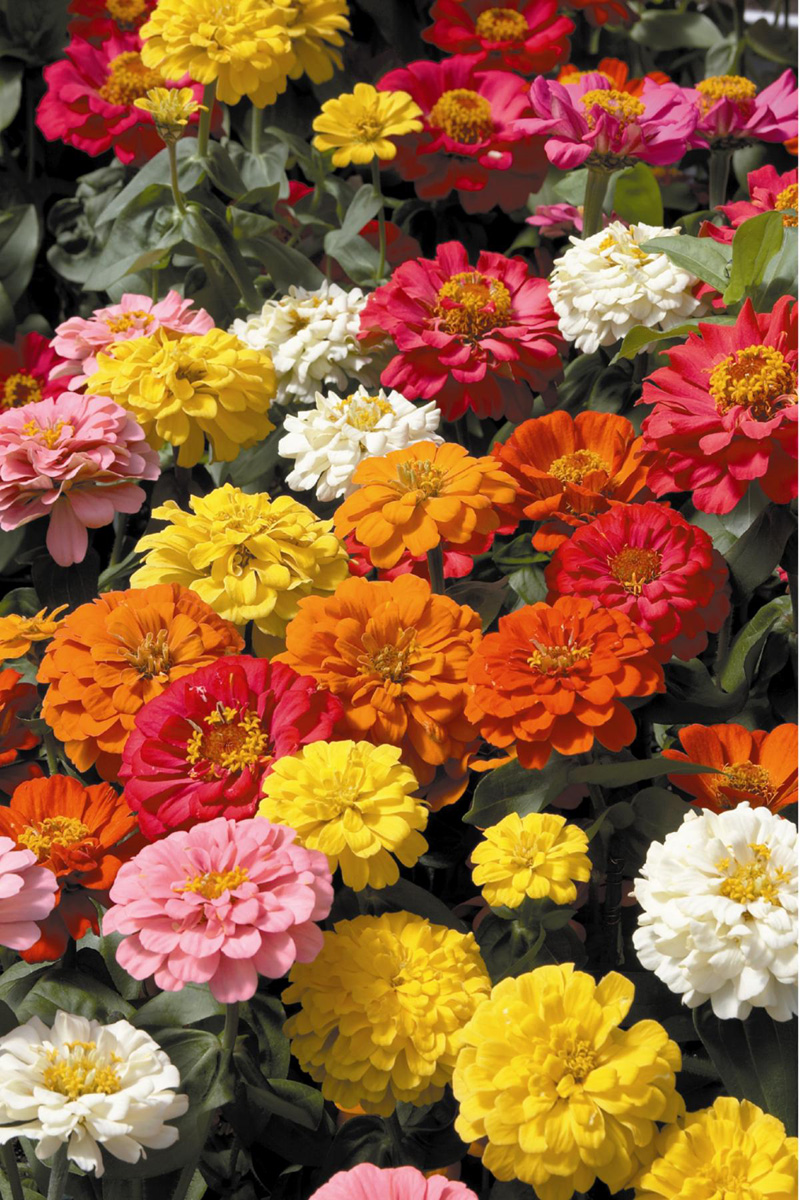 [Speaker Notes: 216Zinnia elegansZinnia
http://www.thewildlifeporch.com/media/blogs/twp/F_Zinnia_DistanceMix.jpg

http://www.desert-tropicals.com/Plants/Asteraceae/Zinnia_elegans3.jpg]
27
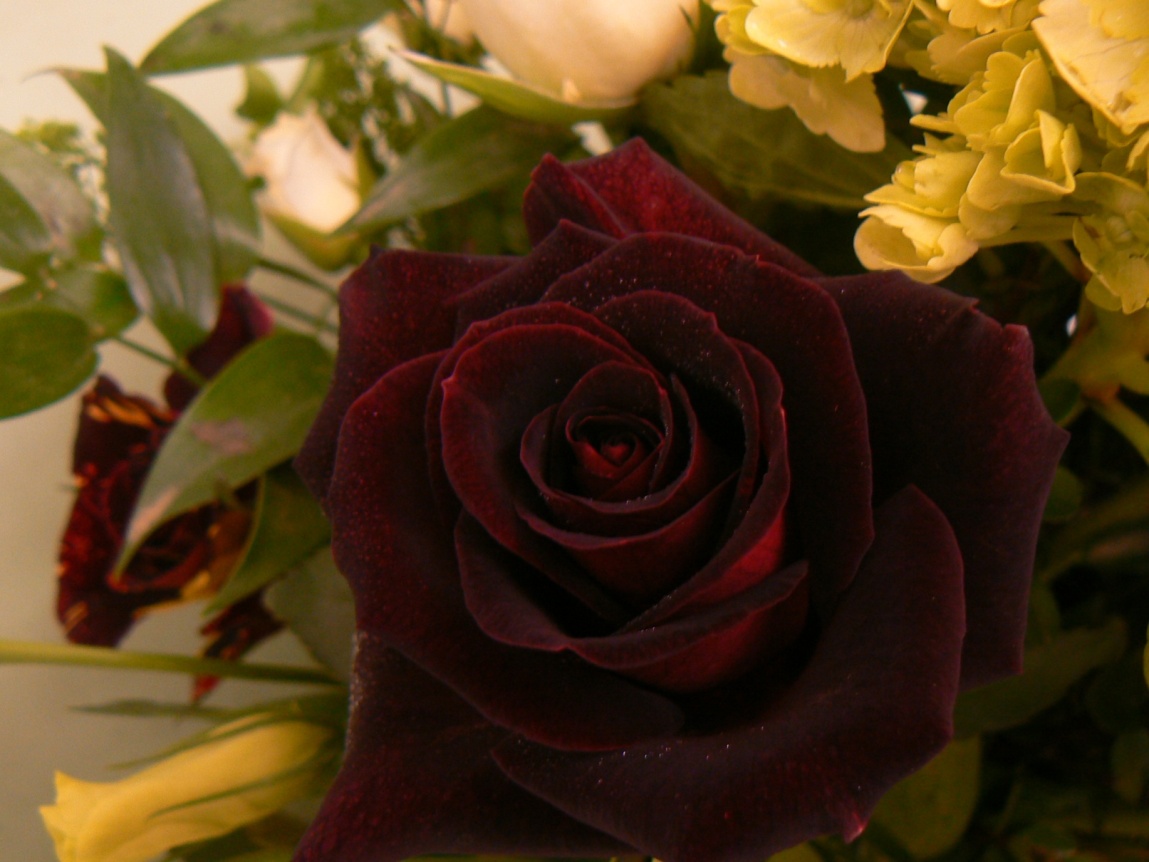 [Speaker Notes: 195Rosa spp. Class Hybrid Tea cv.Hybrid Tea Rose]